Melting Pot or Salad Bowl:Cultural Diversity
How does culture shape our identity?
Does cultural diversity enhance our lives?
Asian Culture
Link to Images of Asian Culture
 What images do you notice about the Asian culture?
 What information do these images tell you about the culture?
 Are there any images that might seem offensive or not representative of the Asian culture?
[Speaker Notes: Make sure that you click on the sub-tabs that show various specific images of culture.  Then click on the American subtab to show cultural diffusion or assimilation.]
Latino Culture
Link to Images of Latino Culture
 What images do you notice about the Latino culture?
 What information do these images tell you about the culture?
 Are there any images that might seem offensive or not representative of the Latino culture?
[Speaker Notes: Make sure that you click on the sub-tabs that show various specific images of culture.  Then click on the American subtab to show cultural diffusion or assimilation.]
African American Culture
Link to Images of African American Culture
 What images do you notice about the African American culture?
 What information do these images tell you about the culture?
 Are there any images that might seem offensive or not representative of the African American culture?
[Speaker Notes: There was no subtab in the African culture for African Americans so the link is somewhat different.]
Culture is the artistic (and other manifestations) of race, religion, ethnicity, language, and gender. Other elements might include: music, traditions, clothing, food, etc. 
What evidence of different cultures do you see within your school or community?
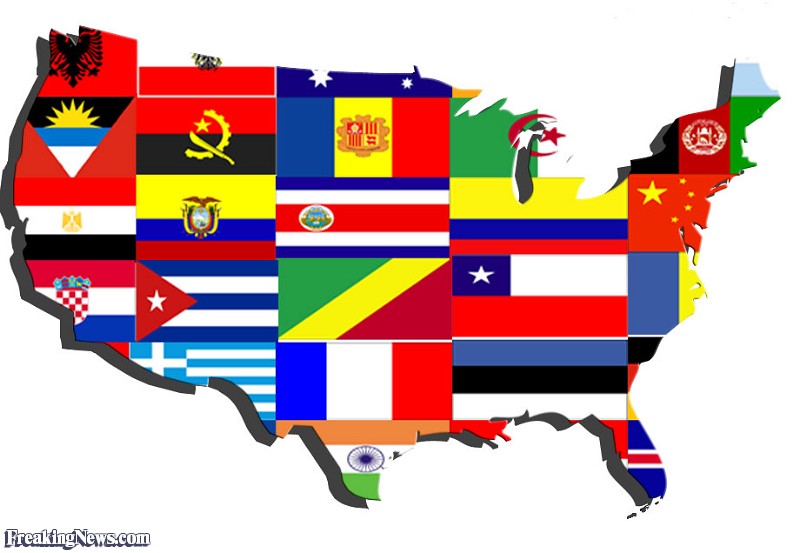 The United States is a country of many cultures. This is cultural diversity.

Do our cultural differences (diversity) enrich our lives or complicate it?
Why or why not?
Culture is defined by indicators such as religion, race, language, gender, and ethnicity. 
As you listen to the class responses, keep a tally of the answers.

1. Which gender are you?
Male
Female
 
2. Are roles of men and women specifically defined in your family? If so, what are they?
 
3. In addition to being an American, how would you describe your ethnicity?
African American
Asian American
Native American
Irish, Italian, English, or Scottish American
Latino (a) American
Other
 
4. Does anyone in your family speak a language other than English? If so, what language?

5. Do you eat foods that are part of a certain culture? If so, what are they?
6. Do you belong to a specific religion?
 
7. Is it important to dress a certain way or listen to certain music? Are these choices culturally based?
 
8. What traditions or rituals are important in your family?

9. Have you ever experienced prejudice because of your culture? In what form?
 
10. Since the United States, our state, and this school are composed of many different cultures, what can be done about racism and prejudice, in your opinion?
Bruce Lee and Kung Fu
Watch the video clip:
Dragon, the Bruce Lee Story
Show our Culture Video and Vocabulary
The Chinese leaders wished to keep Kung Fu training from others who are non-Chinese. What impact might this have?
Why does Bruce Lee believe teaching martial arts to Americans is important?
Vocabulary Terms
3. Teaching Kung Fu to Americans is an example of cultural diffusion.
4. Not teaching Kung Fu to non-Chinese people is retaining cultural identity or retaining cultural diversity.
Show our Culture Video and Vocabulary
5. Bruce Lee was an early martial arts leader in the 60s and 70s. Since that time, martial arts studios and academies (where Americans have learned Kung Fu) are available in the U.S.  This is an example of acculturation.

6. Bruce Lee was proud of his cultural identity, but he also adopted many American ideas. He became an American film actor. This  total adoption of American culture is called assimilation.
Is the United States a Melting Pot or Salad Bowl?
“Melting Pot” theory - The idea that immigrants who come to the United States assimilate into a dominant culture and that they adopt the customs, language, and beliefs of current Americans.
“Salad Bowl” theory - In the salad bowl model, various cultures live side by side—like salad ingredients—but do not merge into a single, uniform culture. Each culture keeps its own distinct qualities.
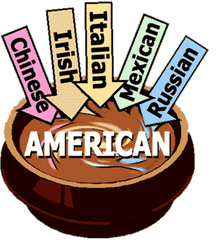 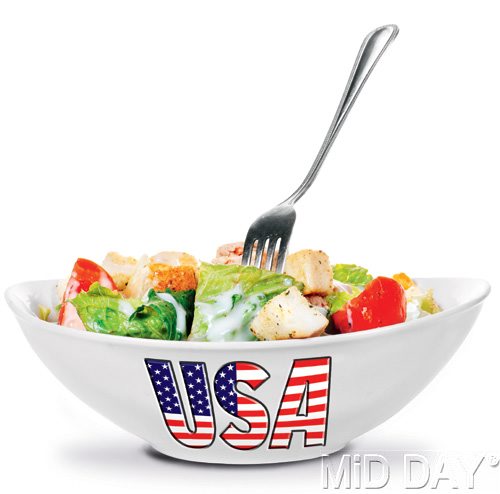 [Speaker Notes: Image: Mid Day. (n.d.). USA SALAD [Image]. Retrieved from http://www.mid-day.com/articles/from-melting-pot-to-salad-bowl/229101]
Is the United States a Melting Pot or Salad Bowl?
Are we a country that has assimilated immigrants into a melting pot?  
Are all Americans expected to act in a certain way?
Are we more of a culturally diverse country where cultures have specific identities within the community?
To what extent are we (the United States) a mixture of both a melting pot and a salad bowl?
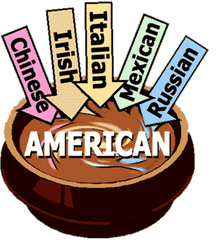 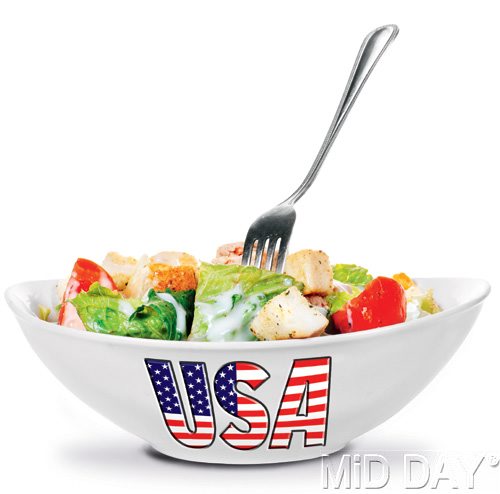 [Speaker Notes: Image: Mid Day. (n.d.). USA SALAD [Image]. Retrieved from http://www.mid-day.com/articles/from-melting-pot-to-salad-bowl/229101]
Quilt Activity
Create two squares for a community quilt.
The first square should be something that celebrates cultural diversity.  You should draw, color and label the square.
The second square should be something that celebrates assimilation- something that all or most Americans tend to practice or believe in.  You should draw, color, and label the square.